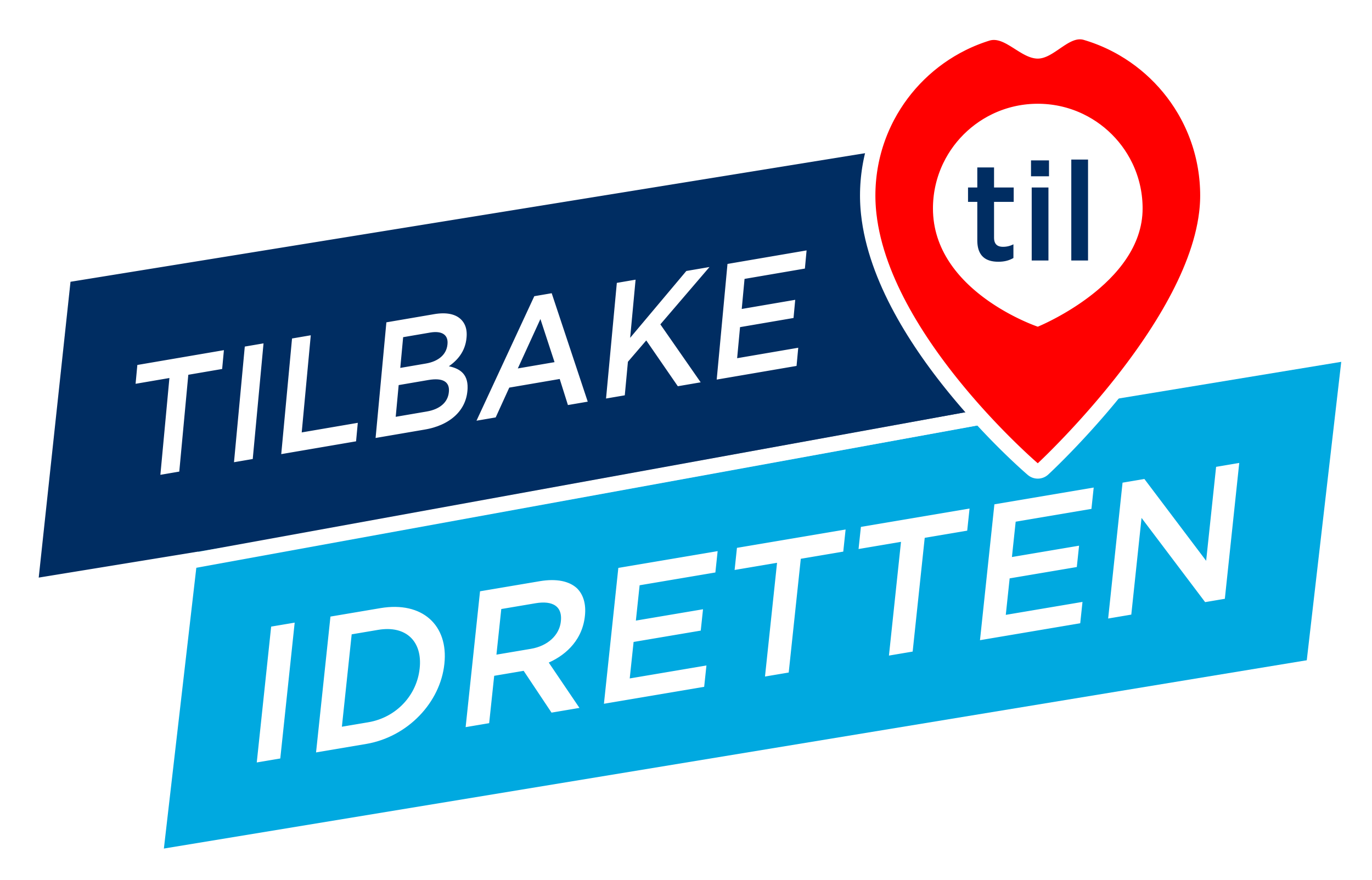 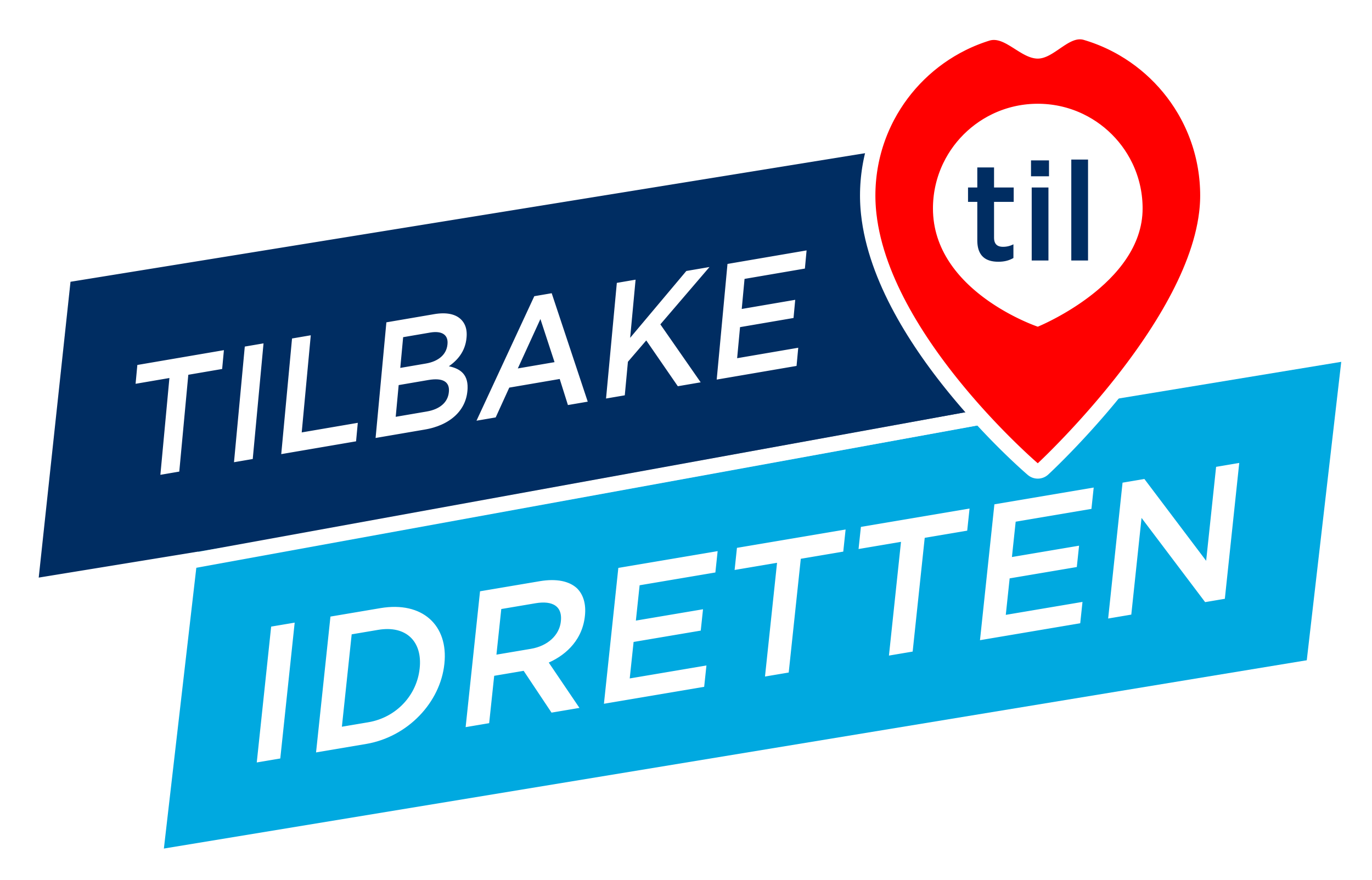 Velkommen 
#tilbaketilidretten
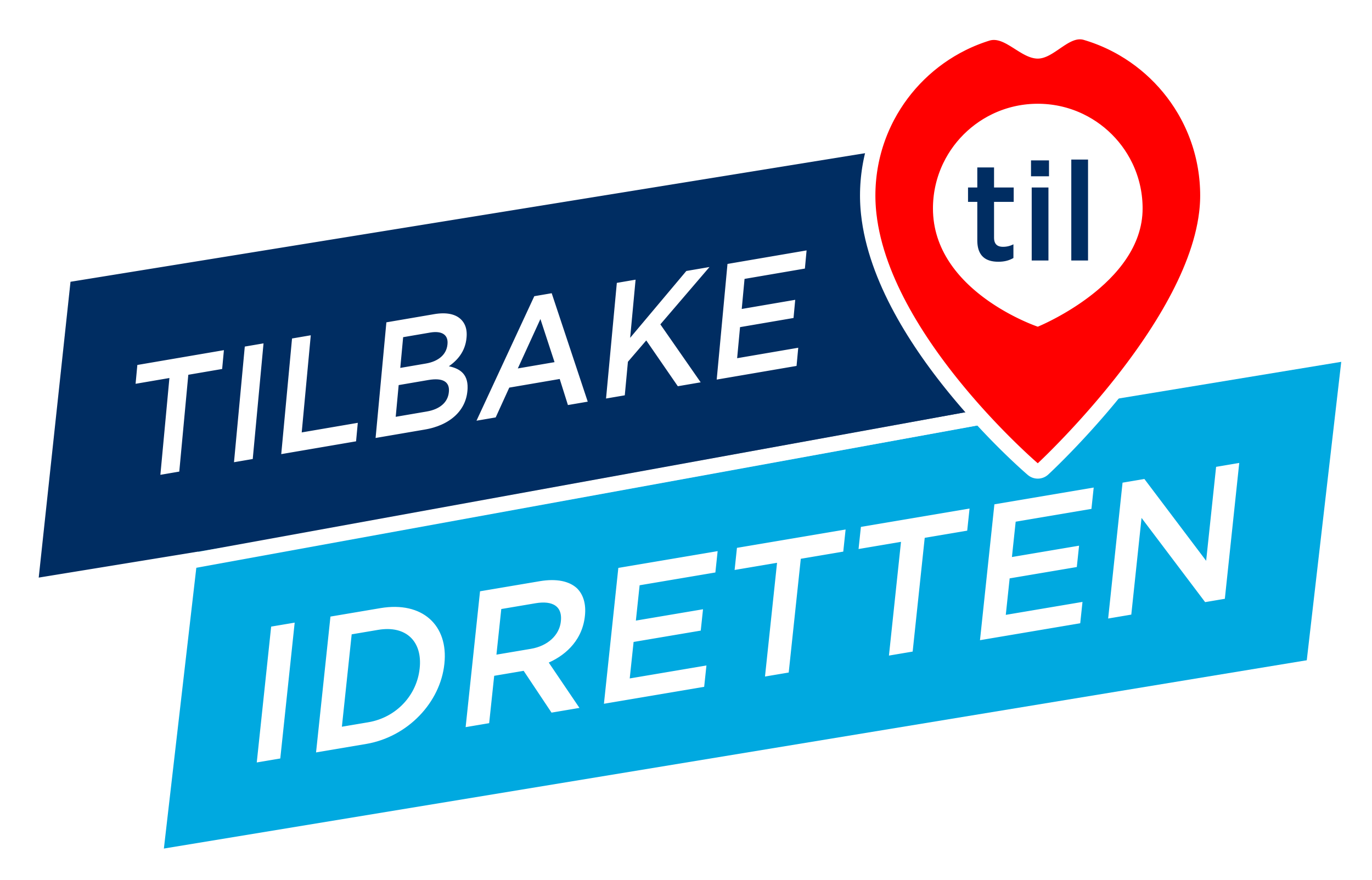 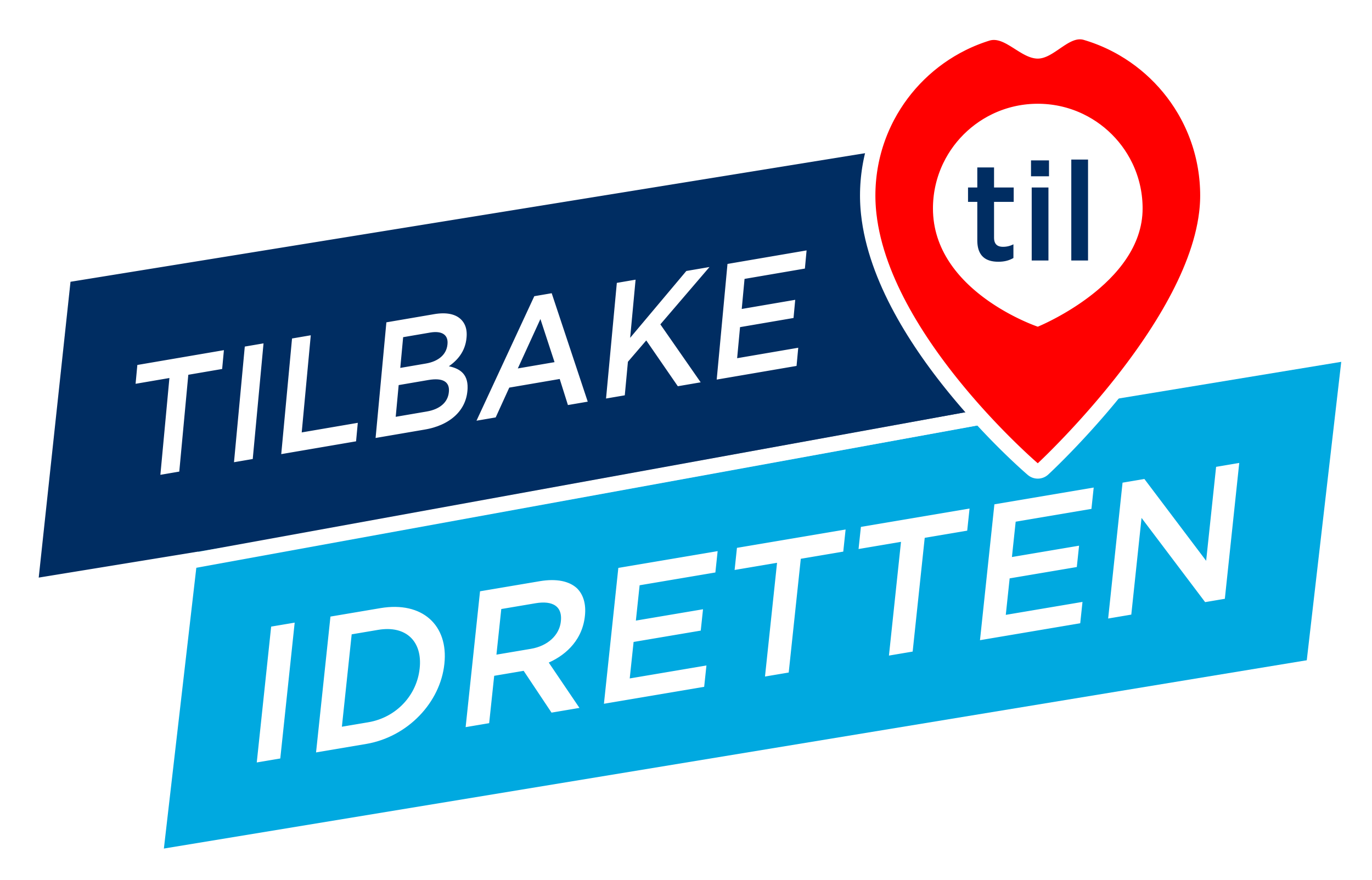 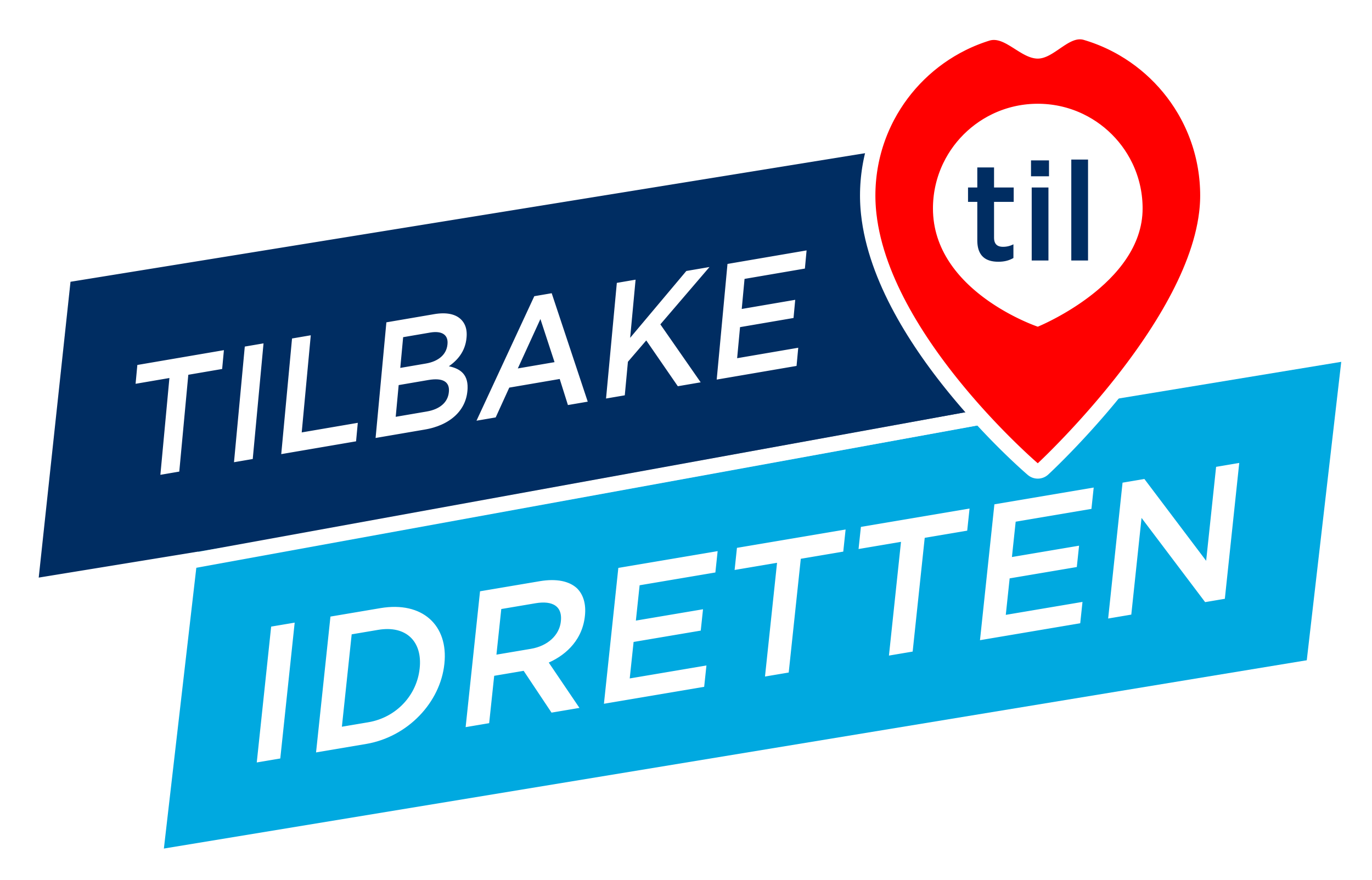 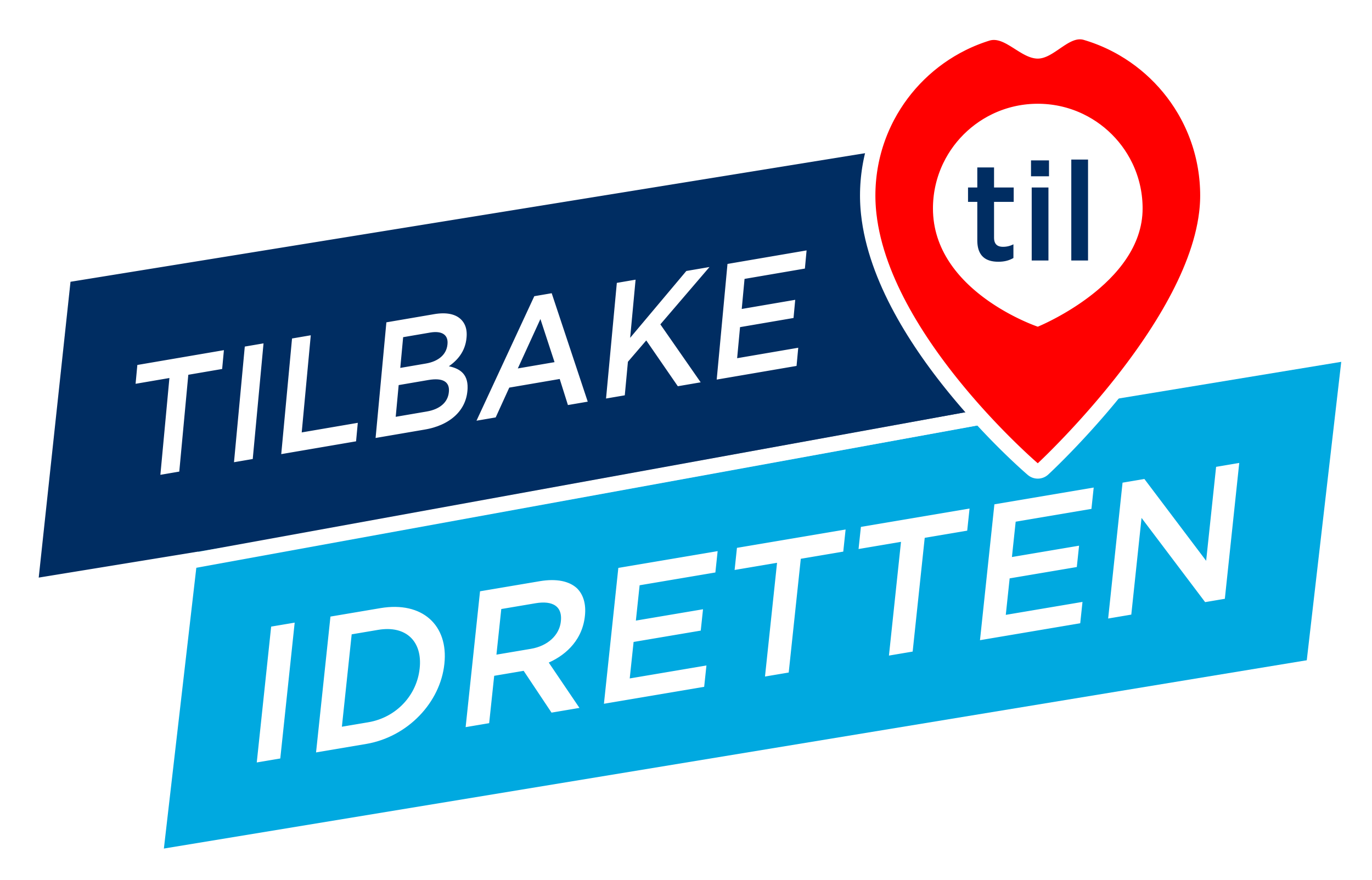 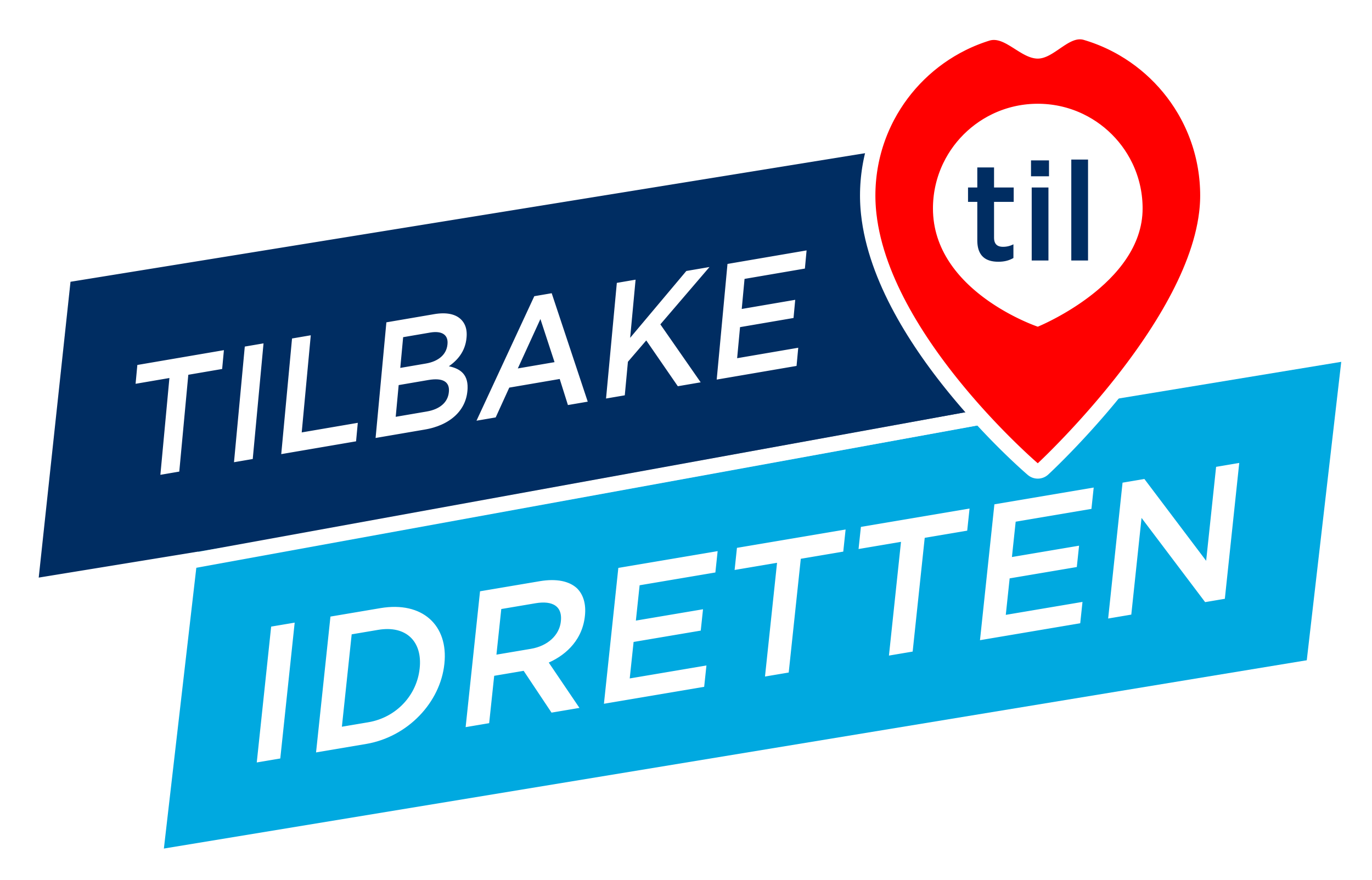 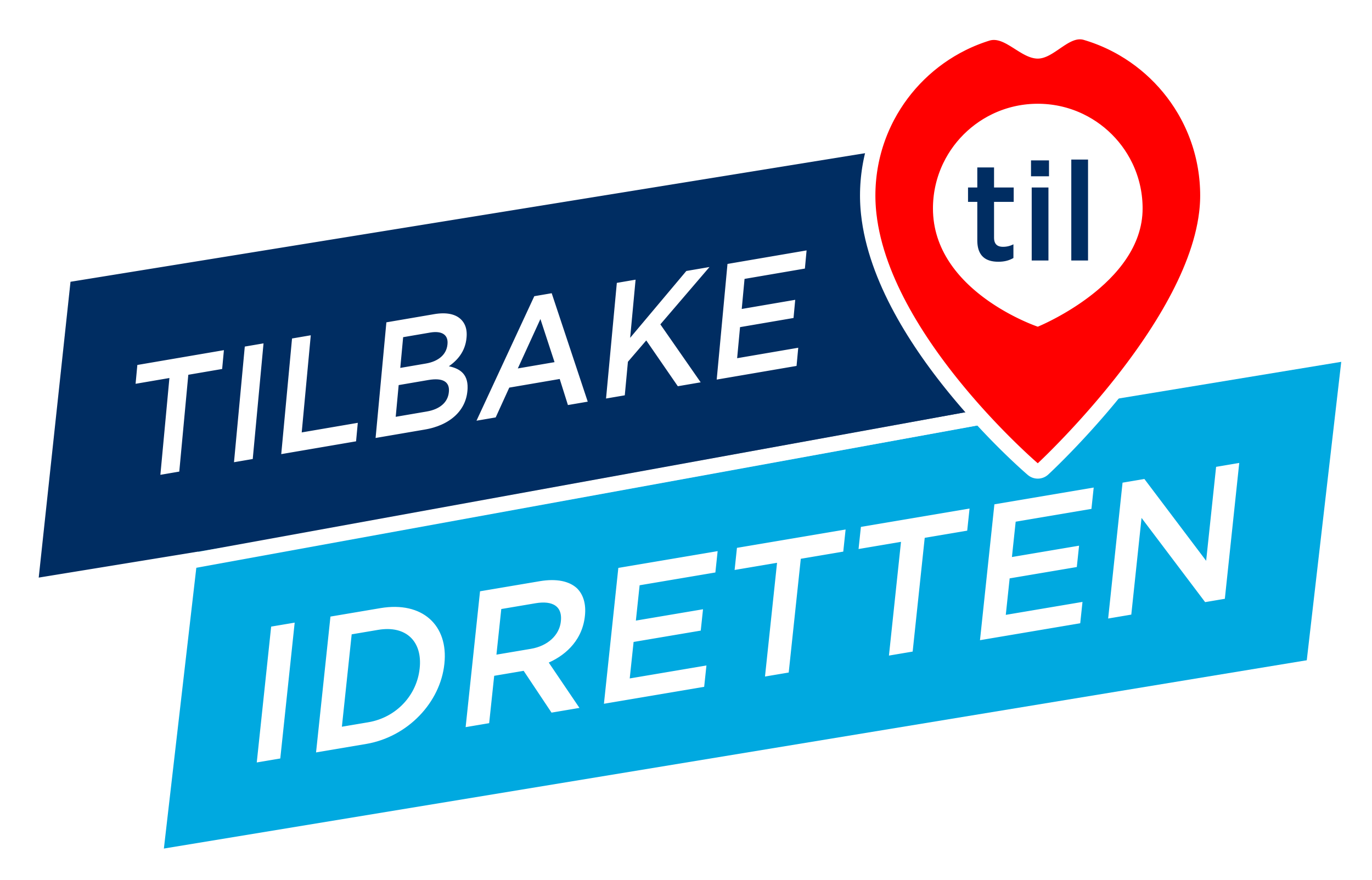 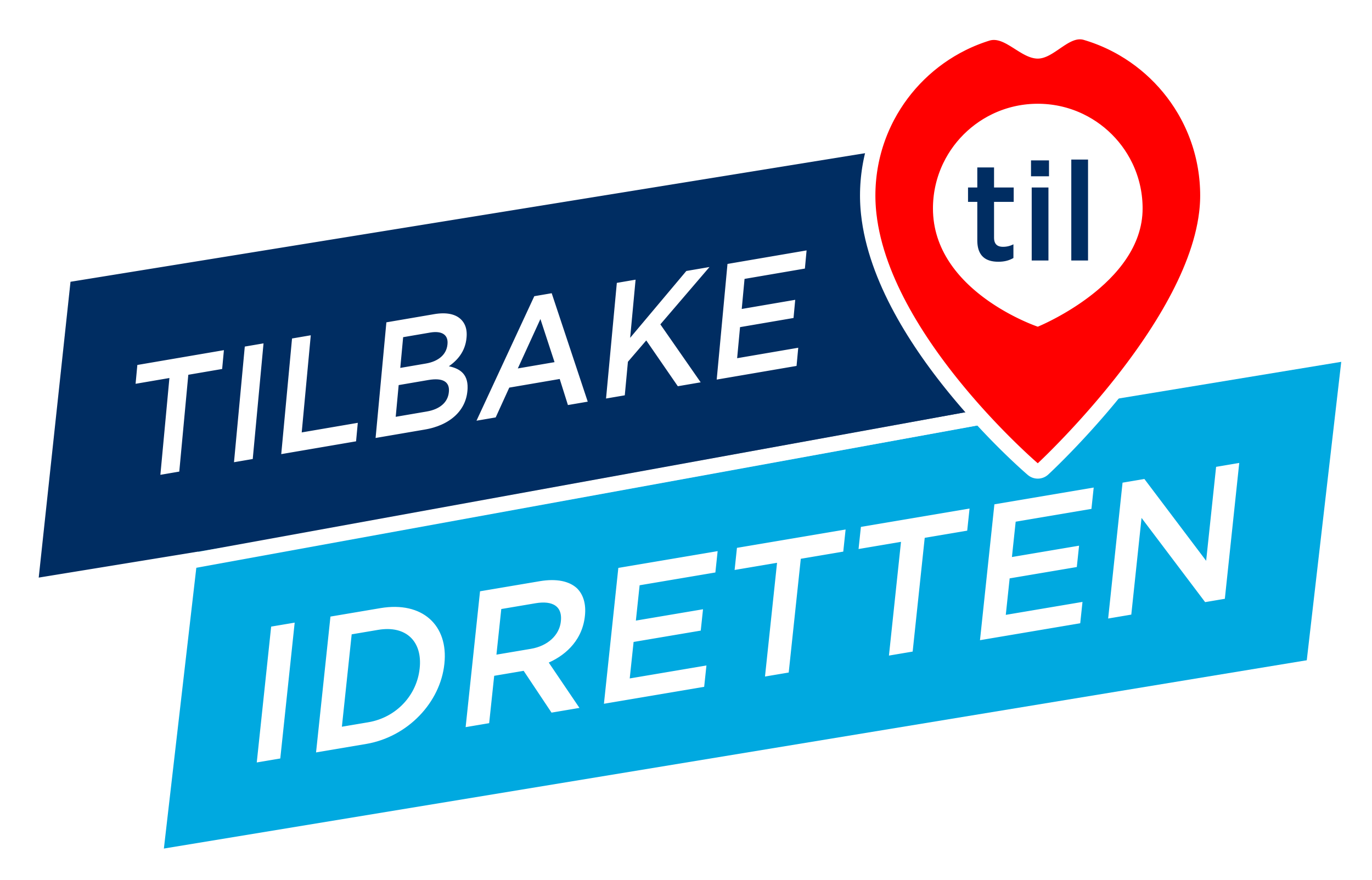 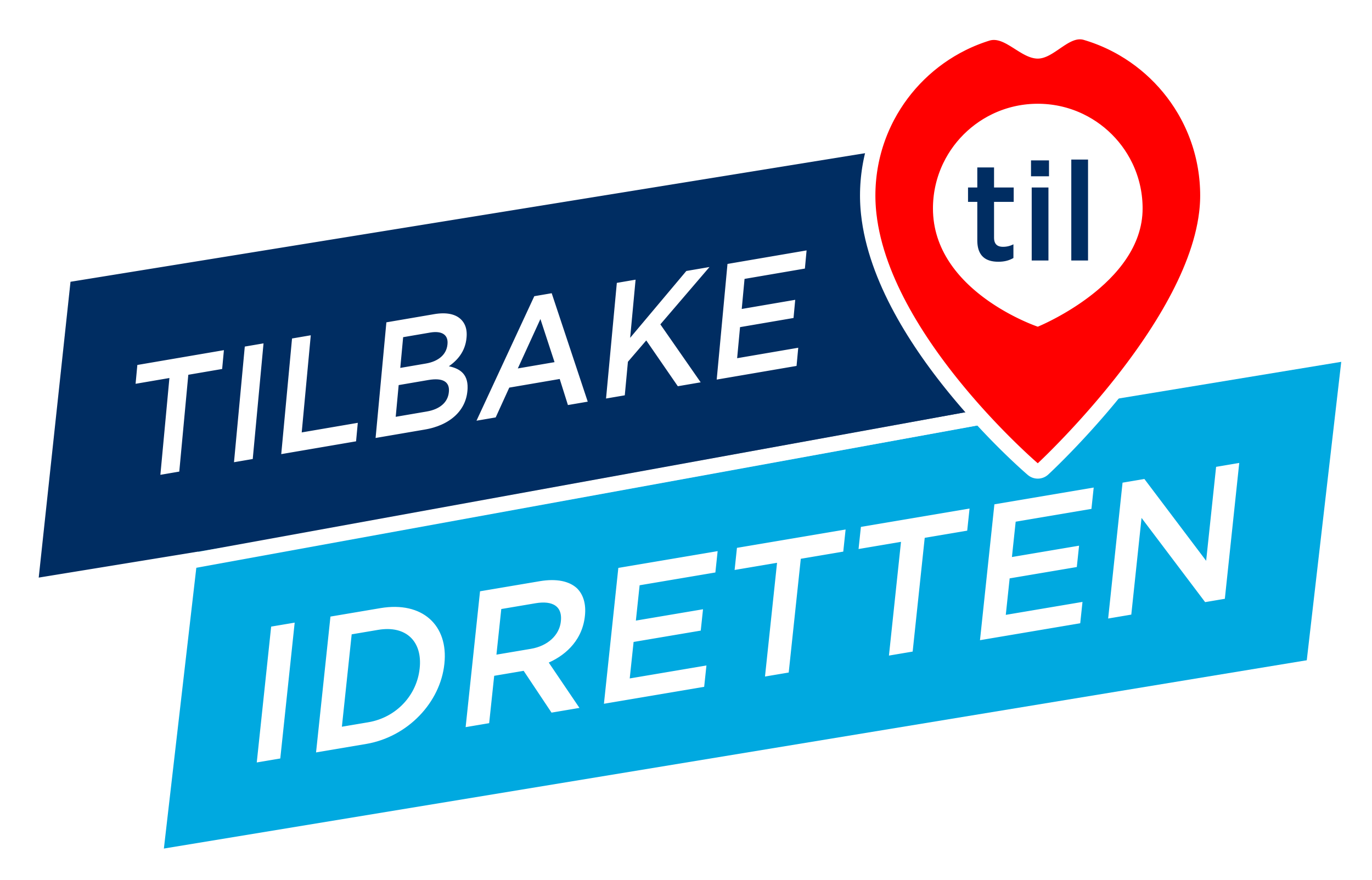 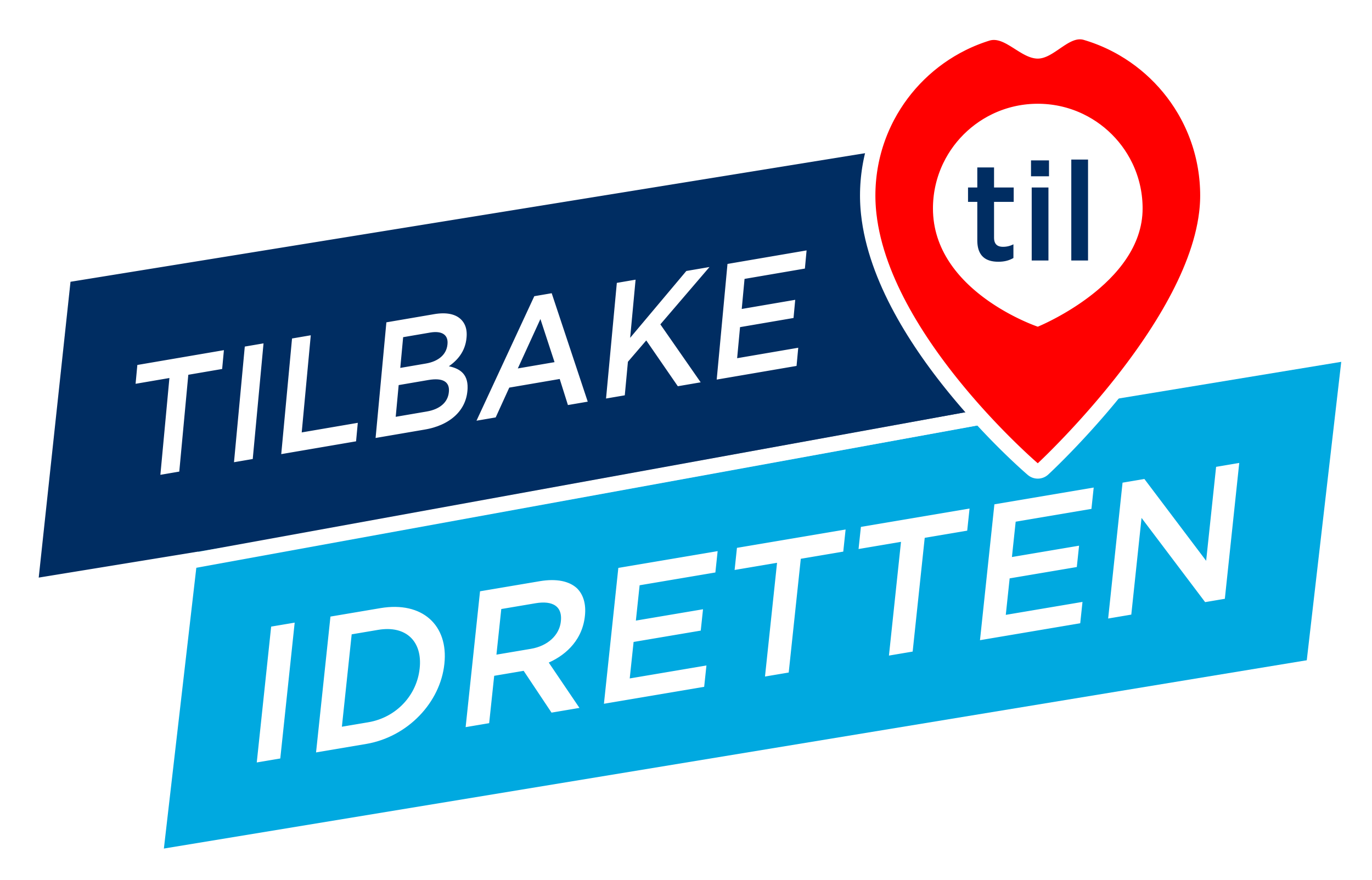 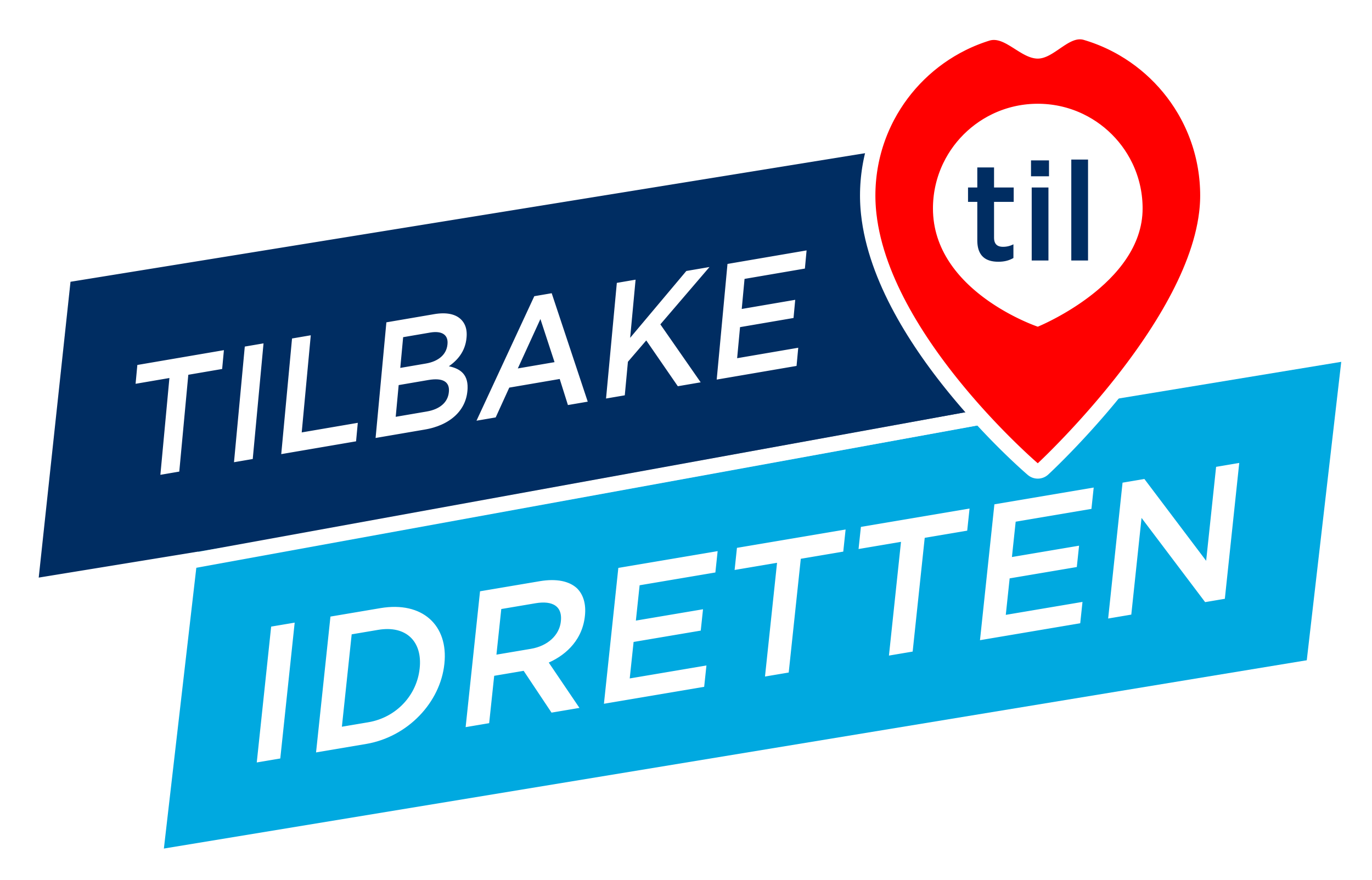 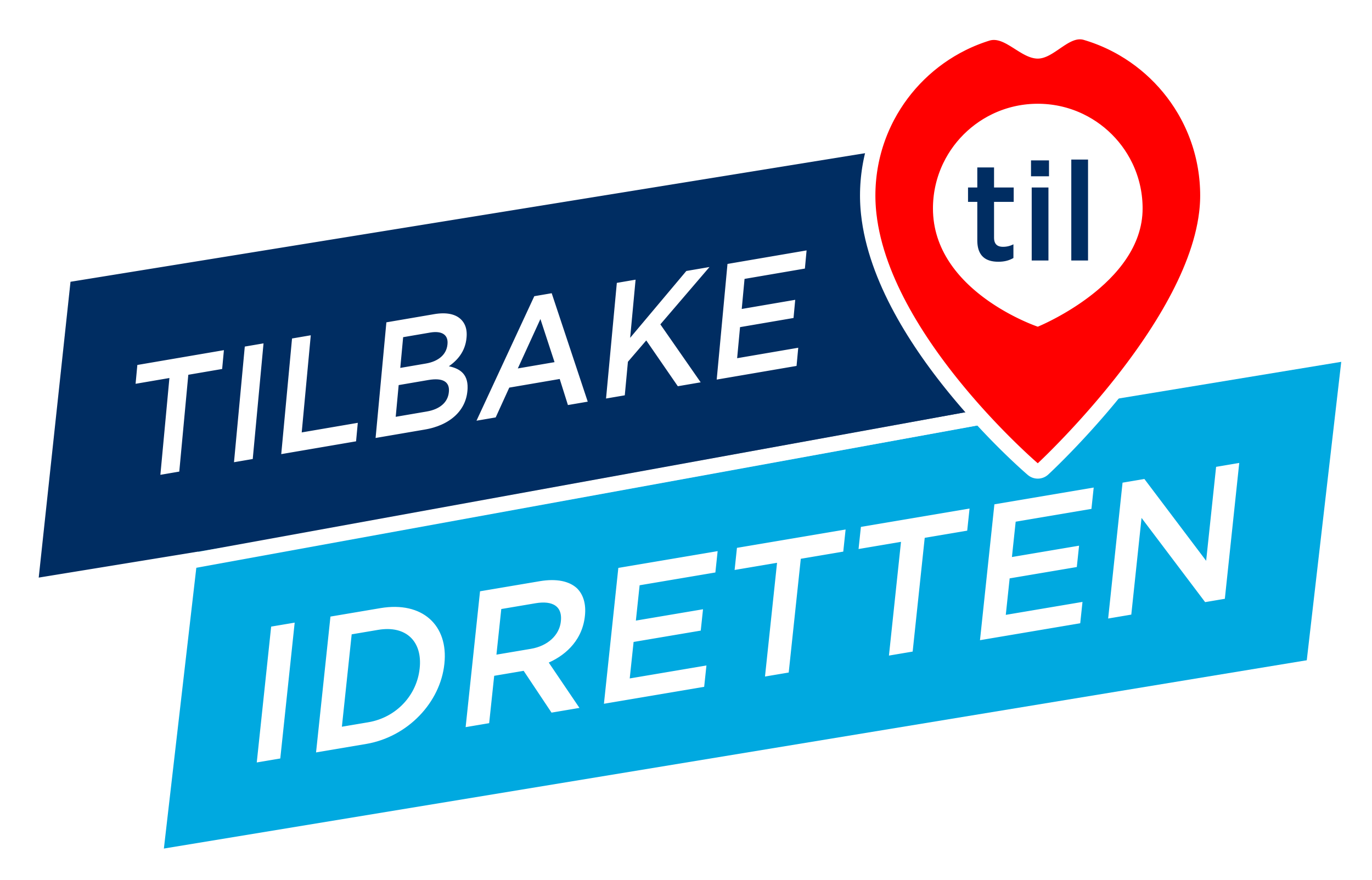 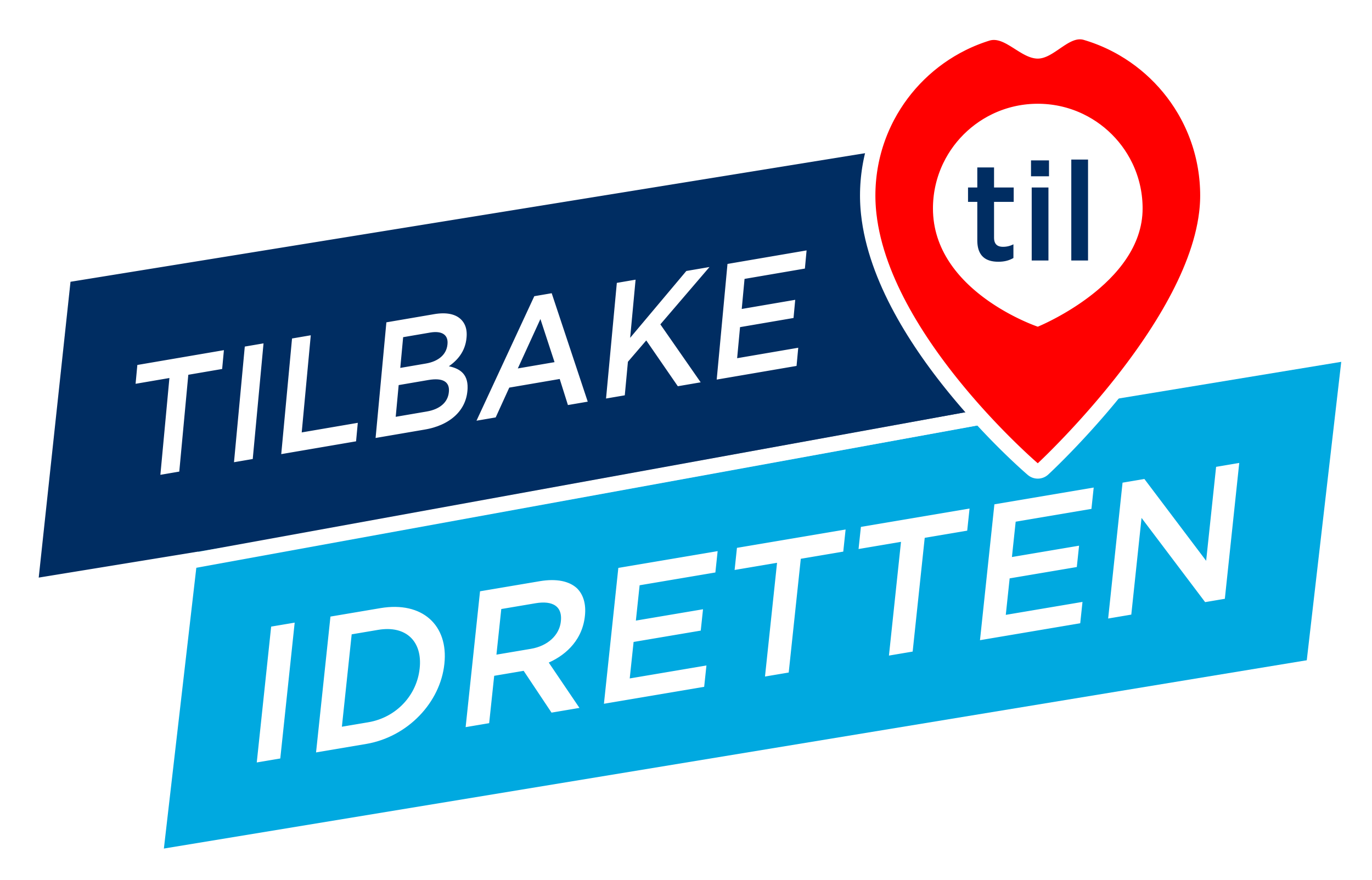 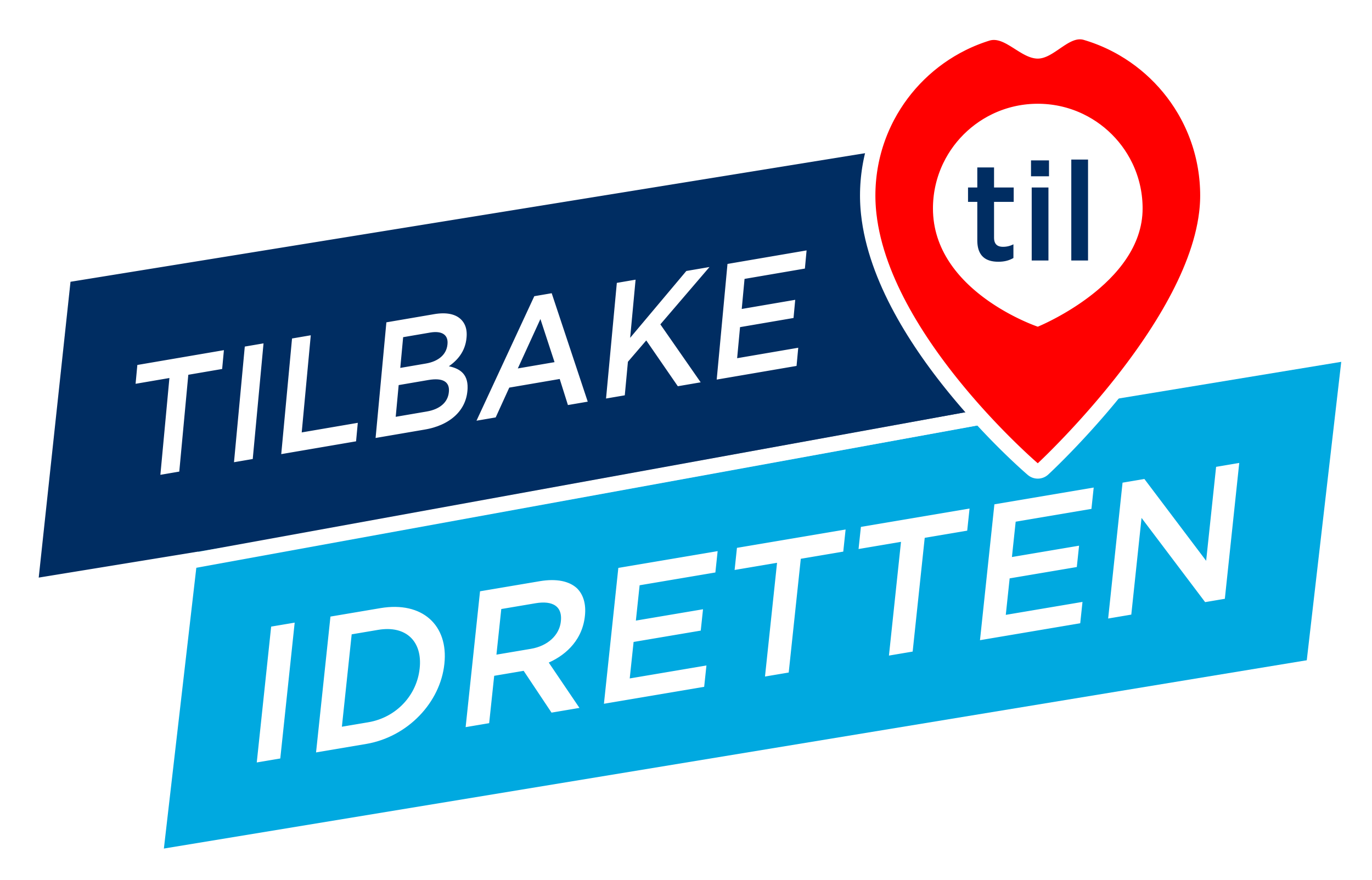 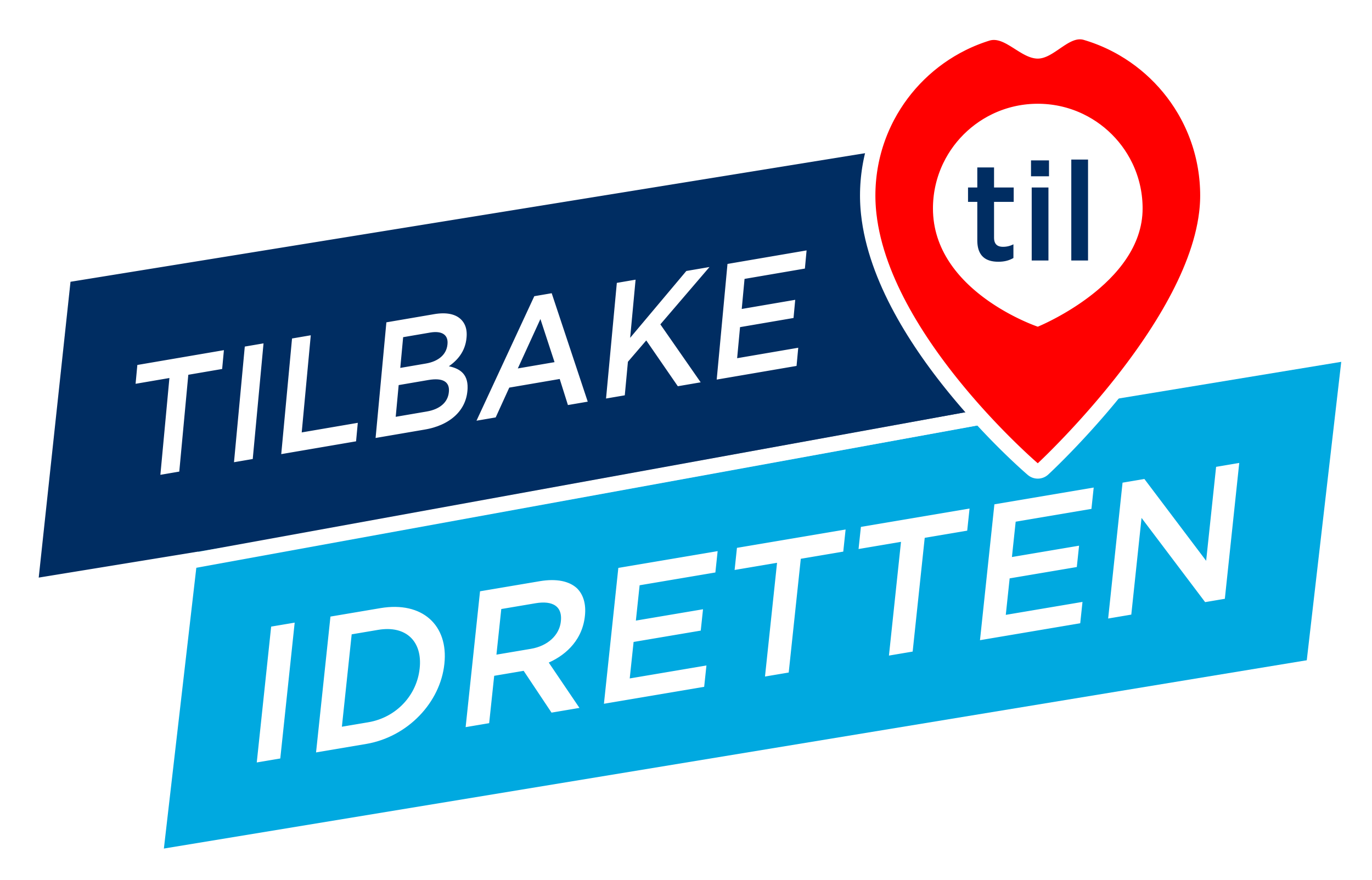 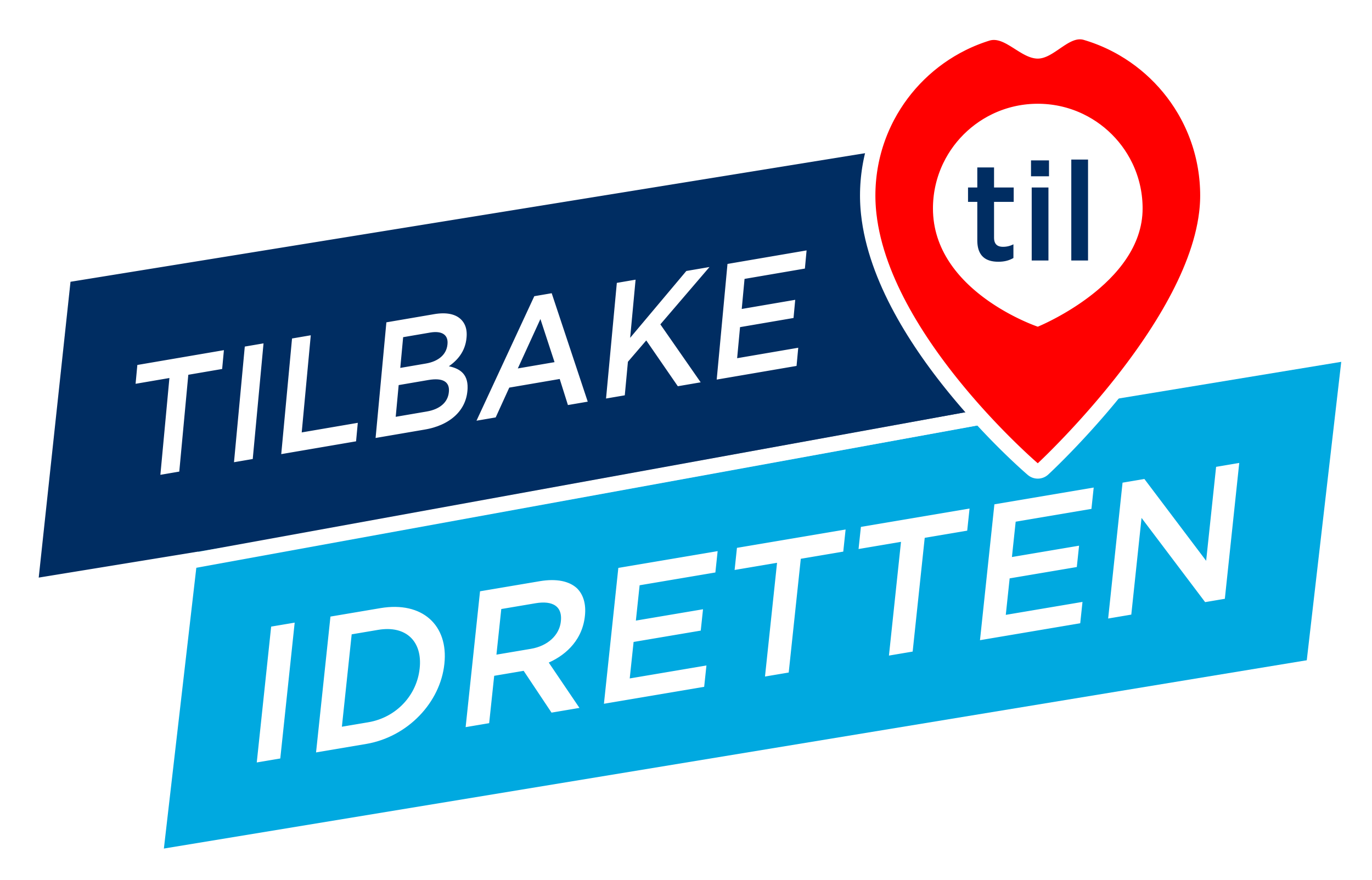 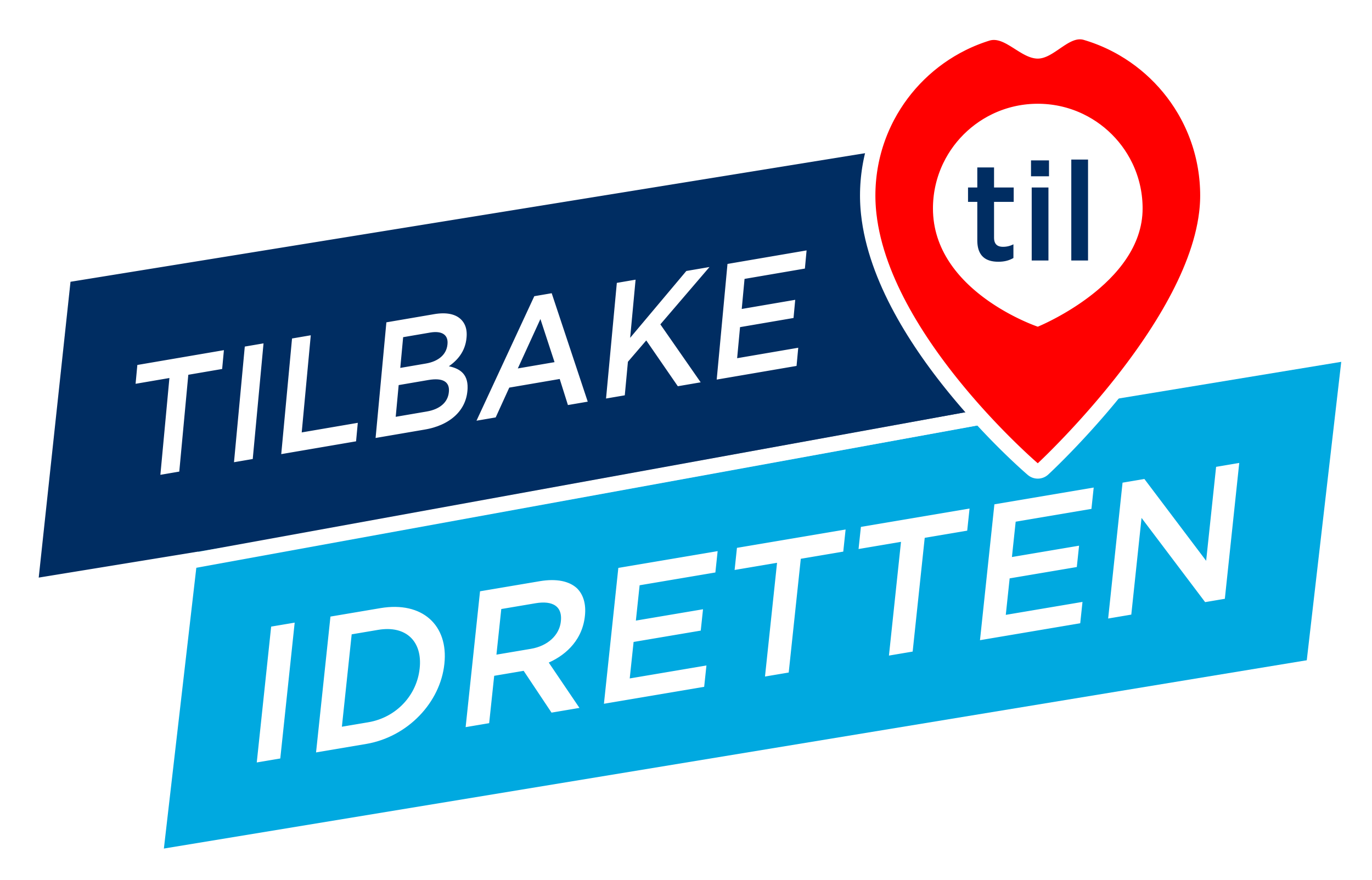 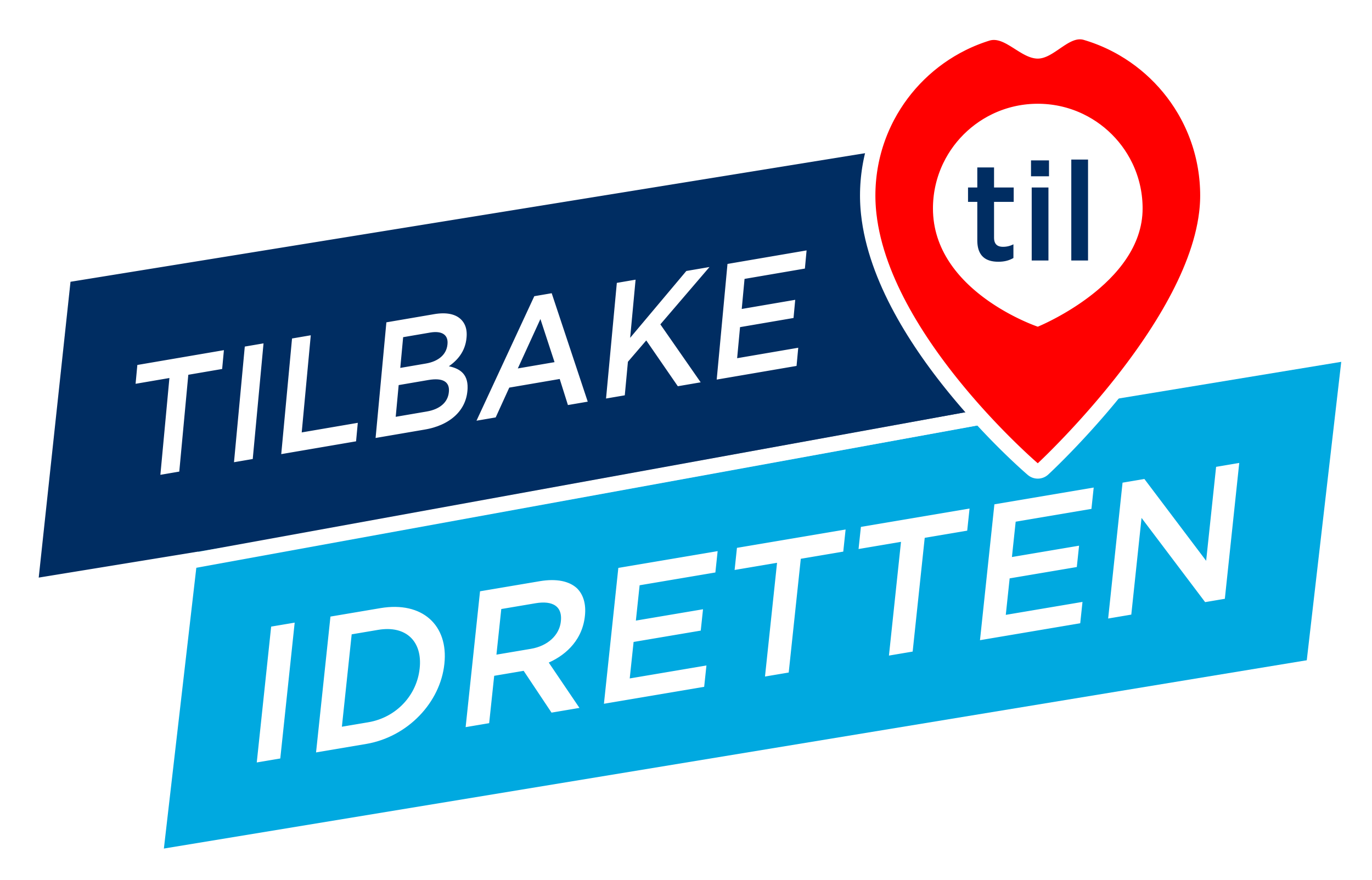 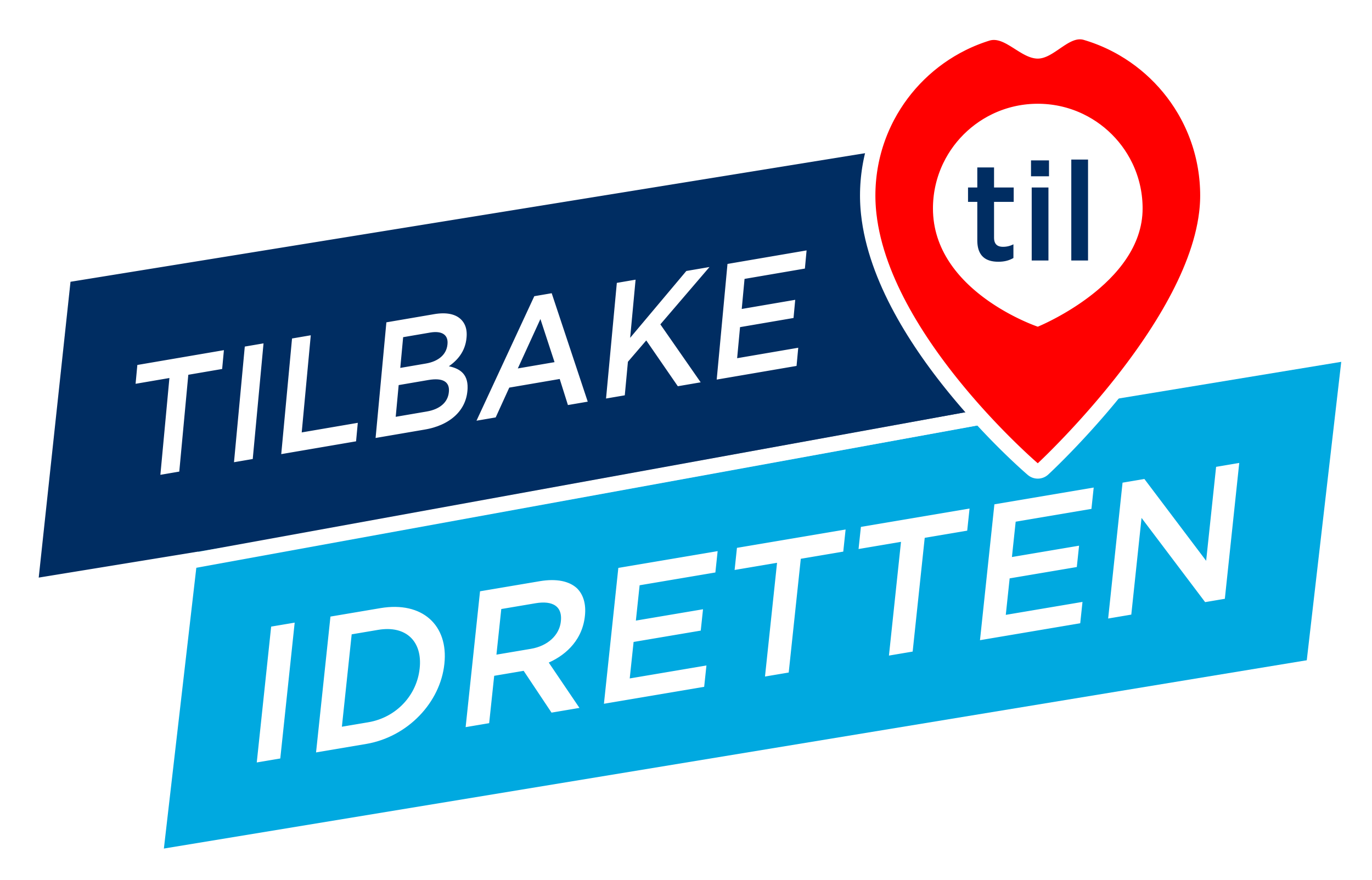 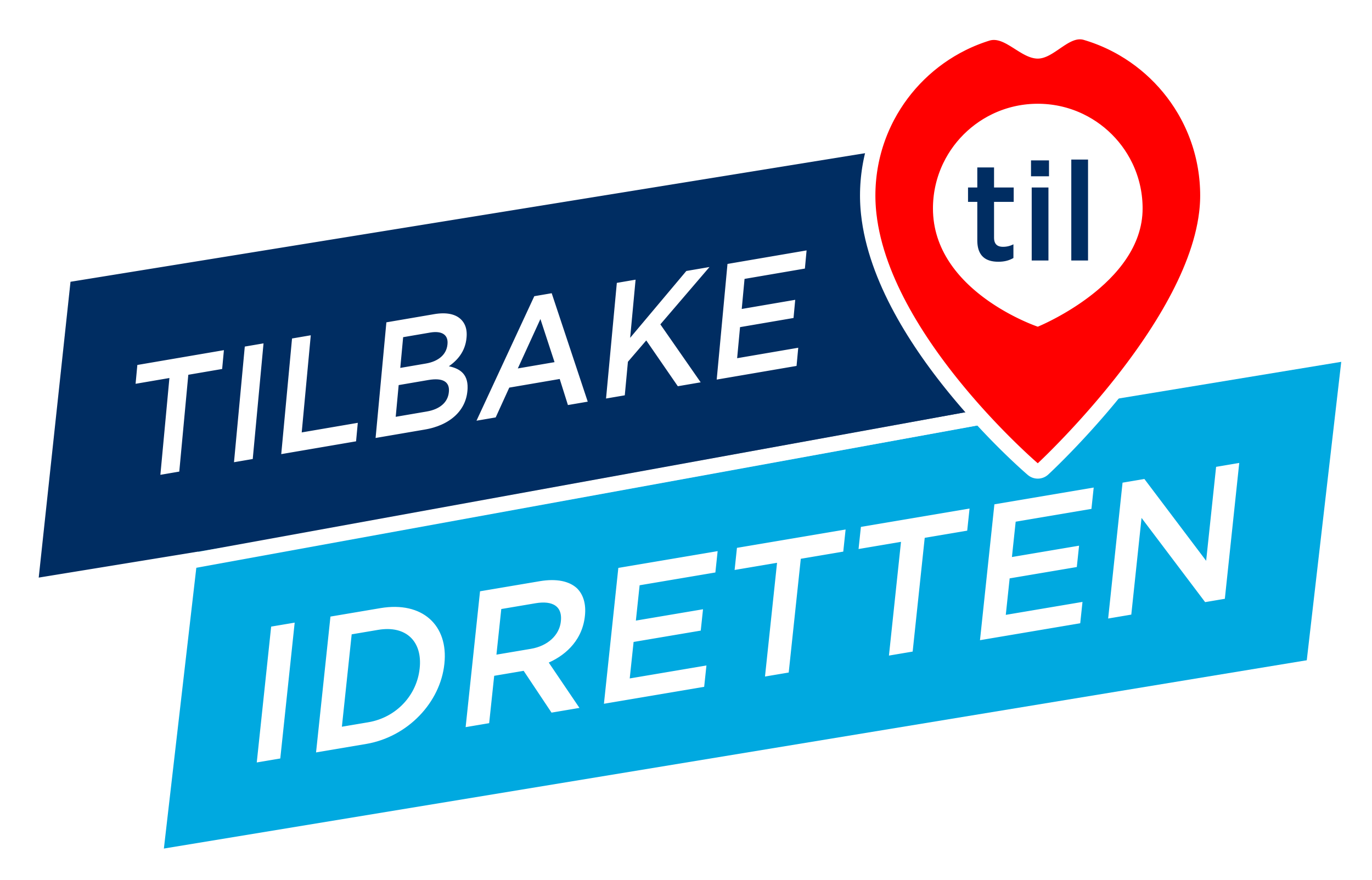 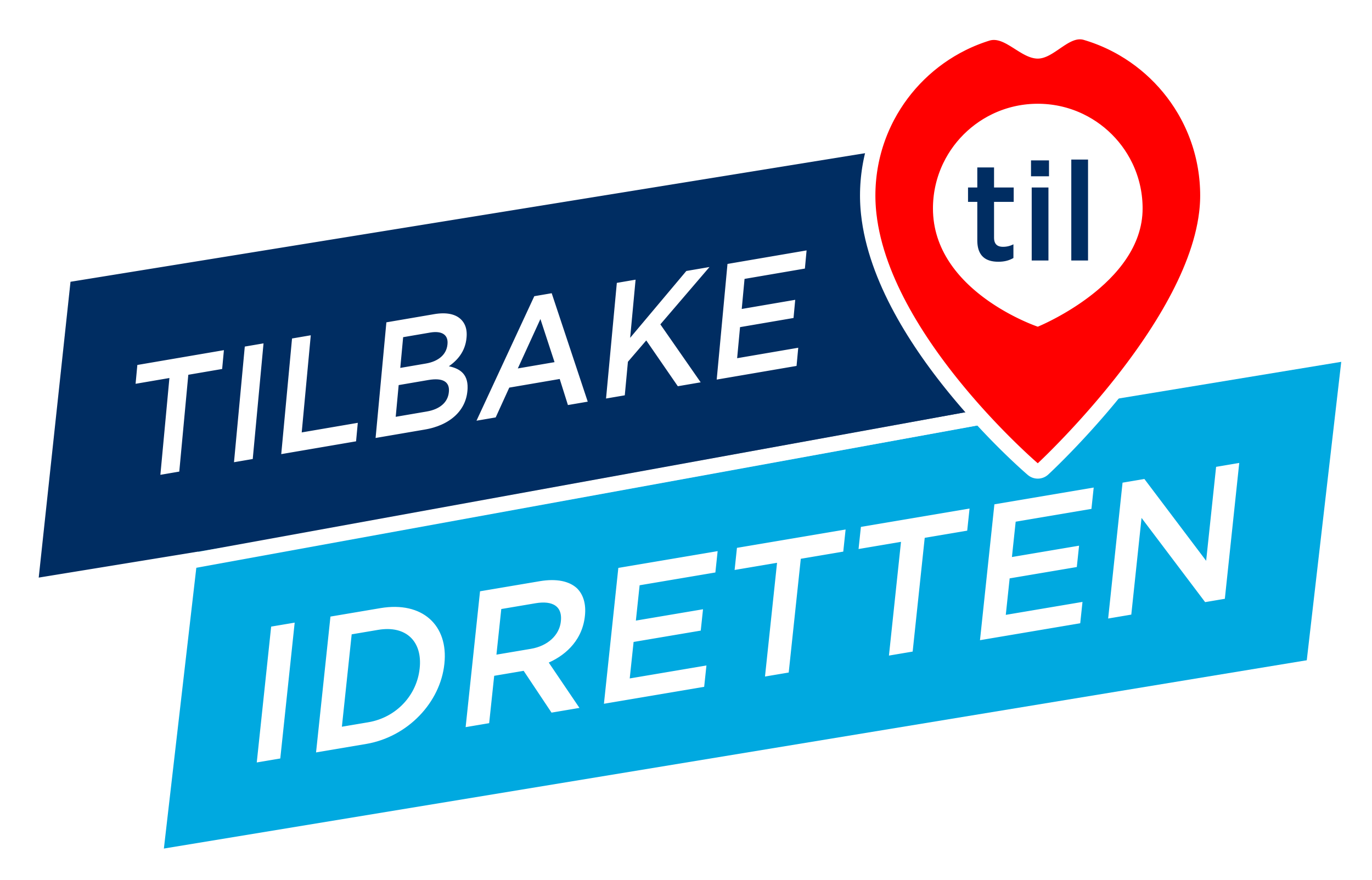 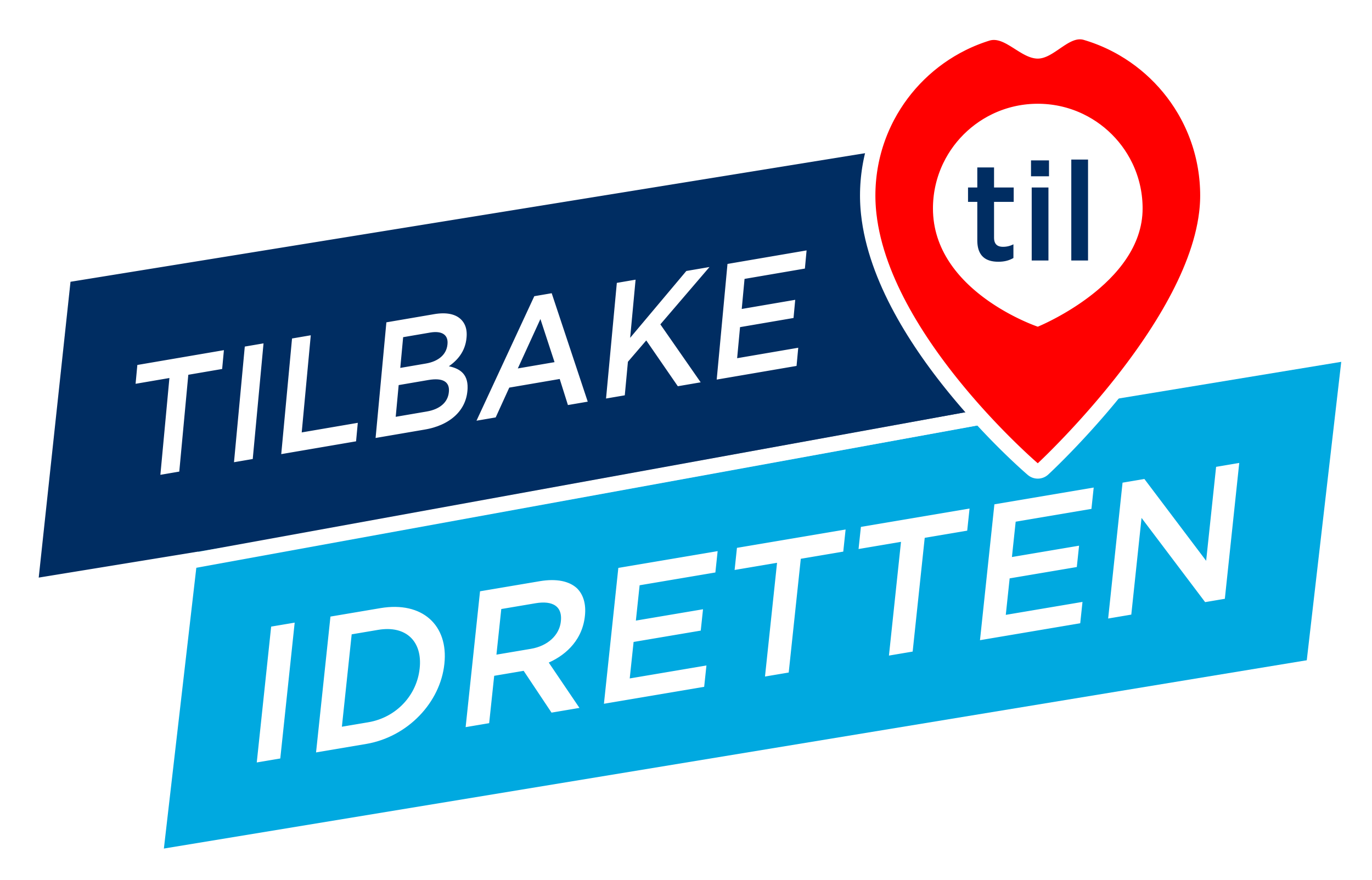 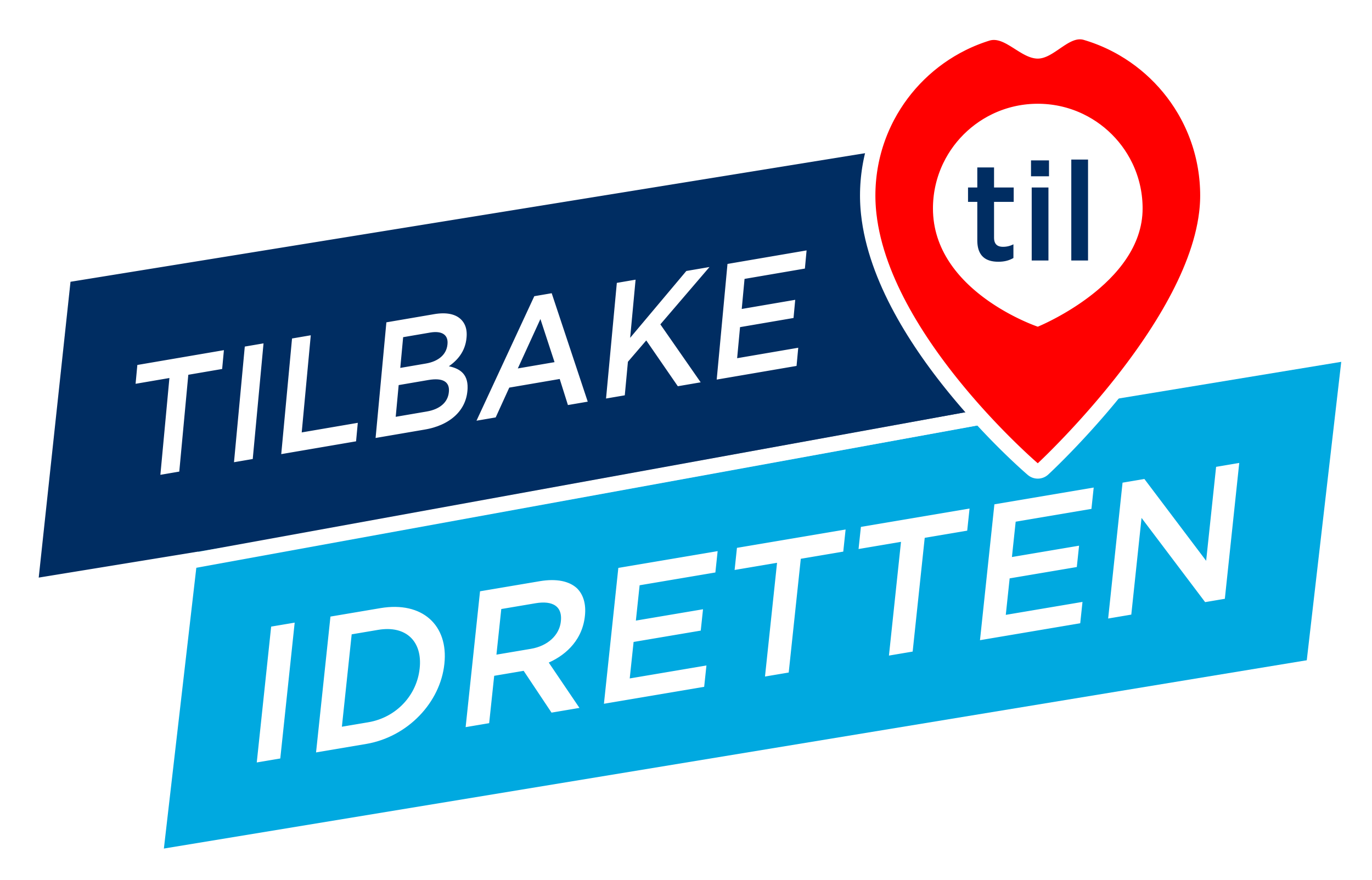 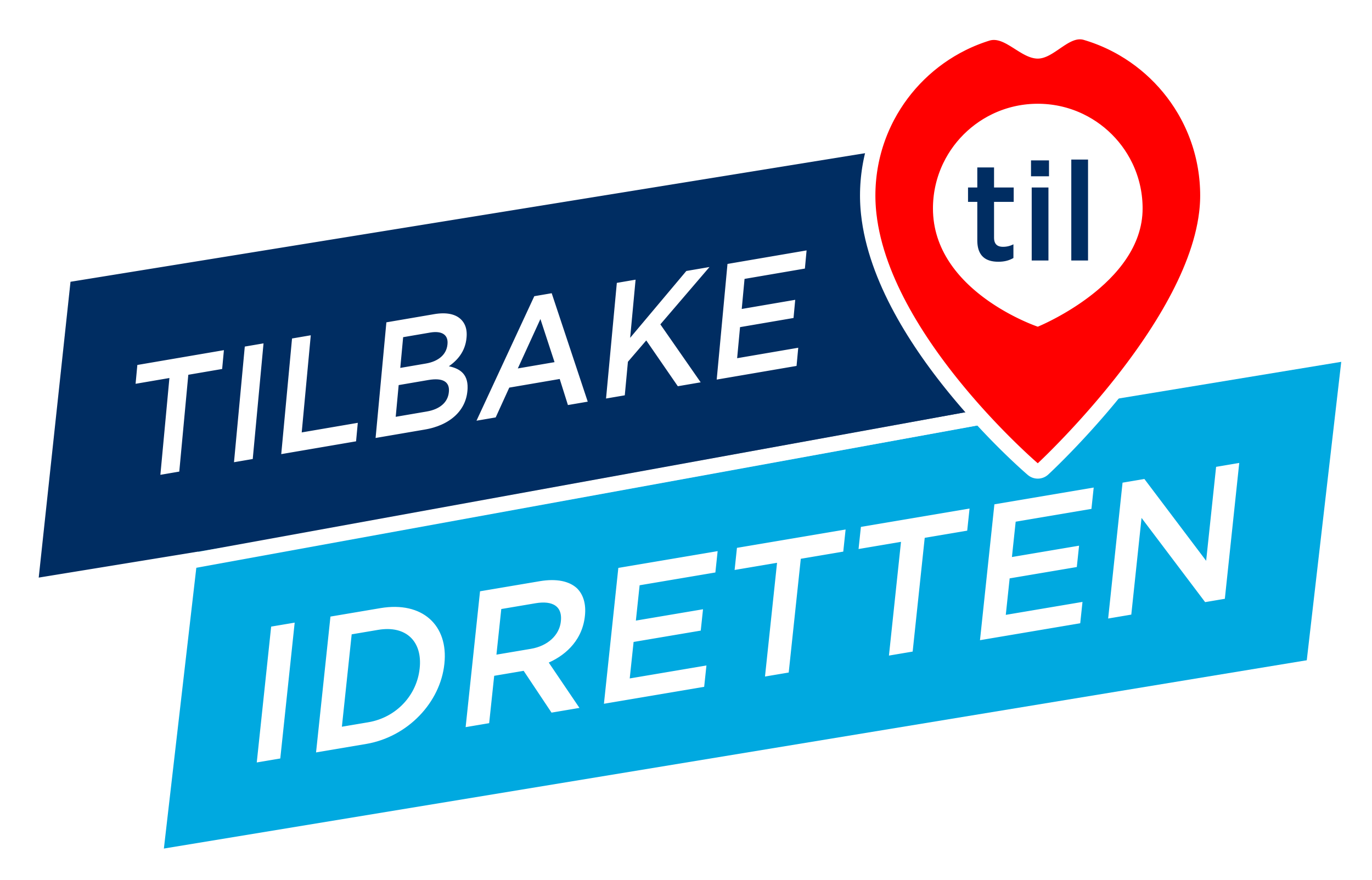